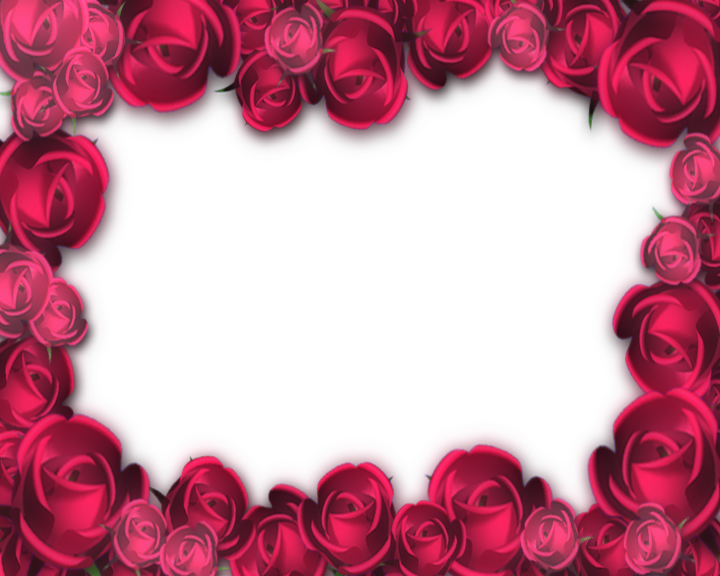 МУЗЫКАЛЬНЫЕ
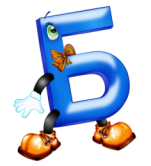 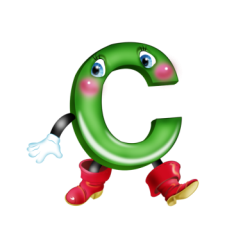 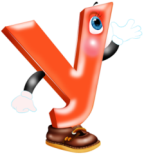 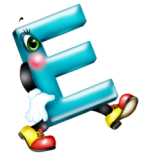 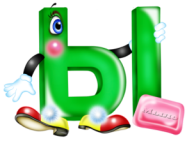 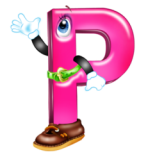 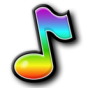 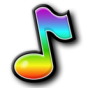 Молодцы!!!
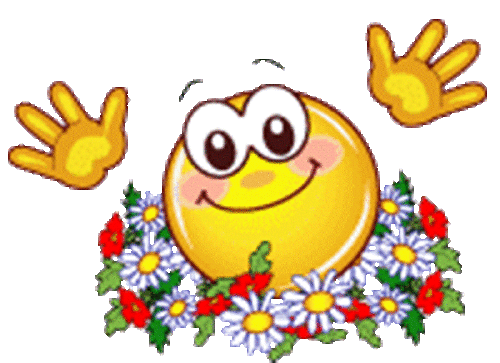 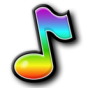 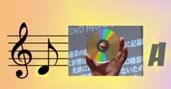 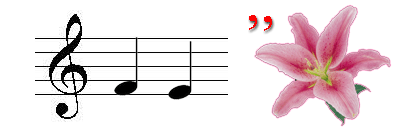 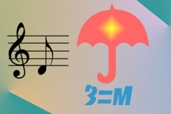 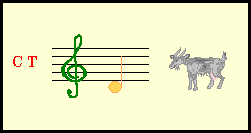 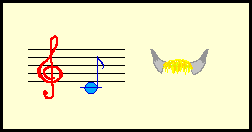 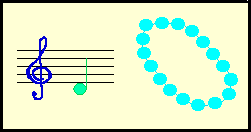 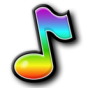 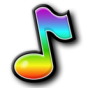 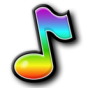 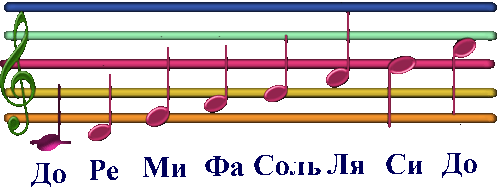 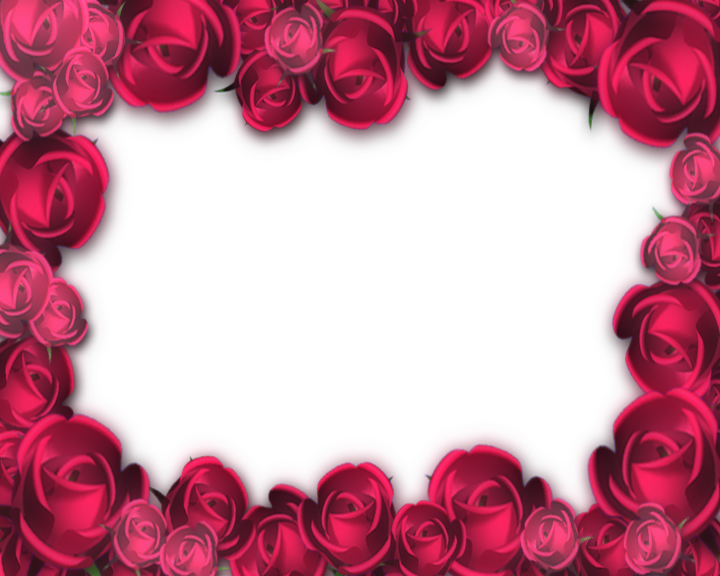 Караоке.
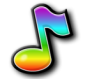 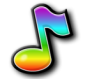 1 песня.
2 песня.
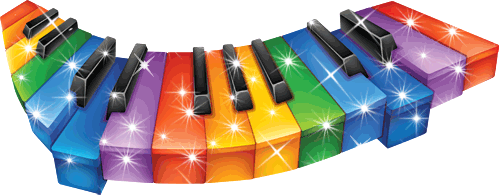 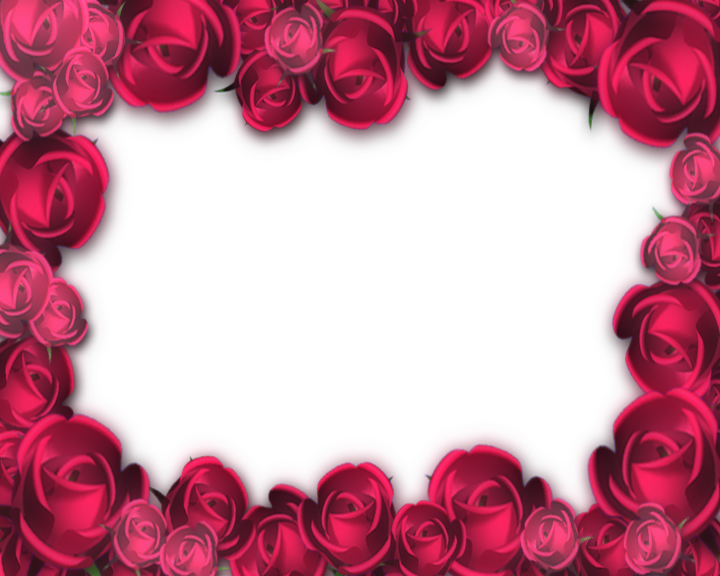 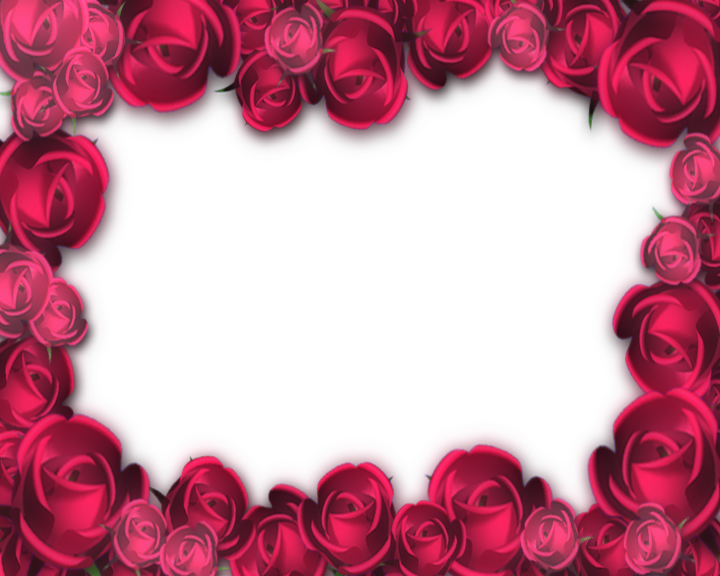 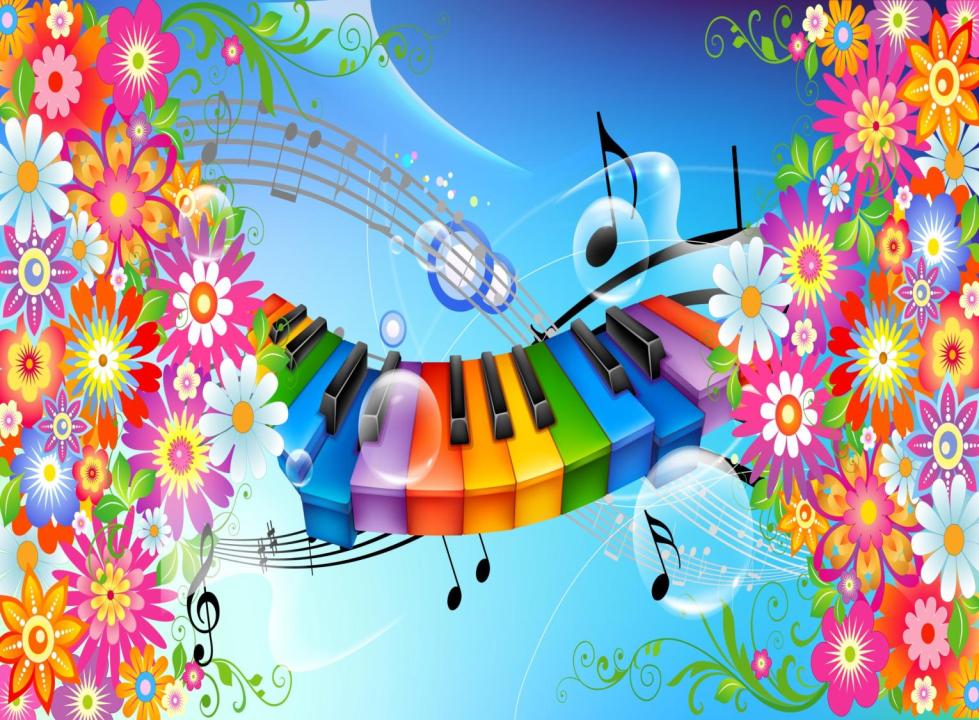 До новых встреч!!!
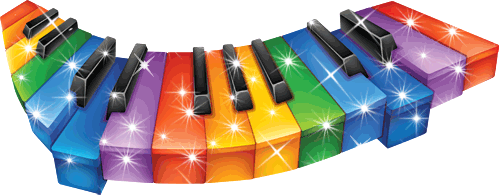 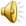